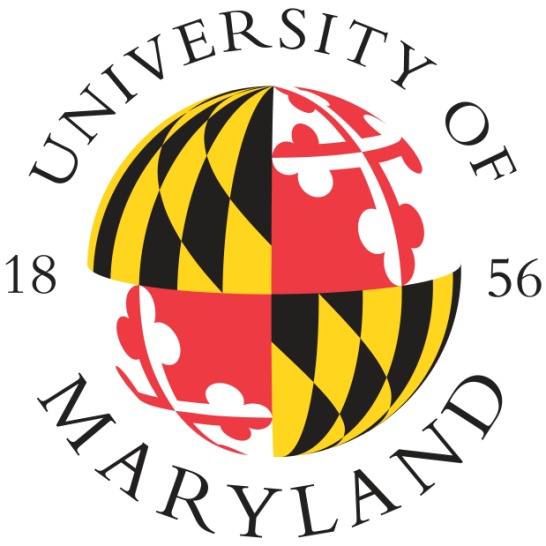 INFM 603
Jaydeep Yelne
Shelton Roberts Jr.
Project Barcode:Simplifying Inventory Process in the Art Library at UMD
The Art Library
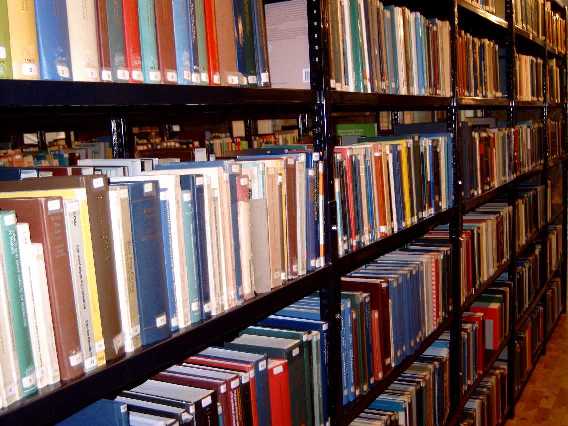 Over 82,000 books

ALEPH developed by ExLibirs

Part of USMAI (16 libraries)

12 Student Assistants, 3 Supervisors, 1 Reference Librarian
The Inventory Process
Could take up to 6 months

Things checked:
Where
Condition
Status

Logs maintained
The problems
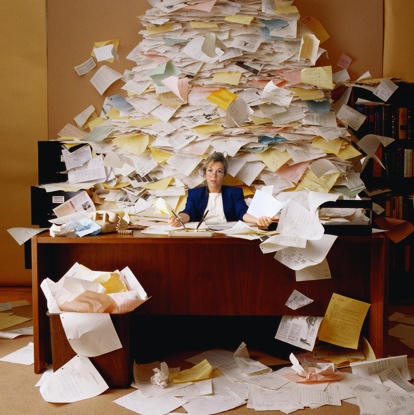 Two separate systems

Aleph + Paper logs

Look up book / user

Planning
The Solution
www.artlibinventorycp.info

We created a site that allows inventory functions to be completed electronically in one place.
Look up functionality by barcode
Scan history by barcode
Scan history by username
Schedule viewing (students) and entry (supervisors)
advantages
Speeds up the inventory process

Clean interface

Intuitive
Limitations
Access to the dynamic database

Time constraint

User testing
Possible Improvements
Sorting by date

Enabling flow of books

Integrated mailing system

Schedule request system
How / What we Did
Used a “tag-team” approach to coding. 
Jaydeep – Direct link to customer, gathered and verified all requirements, gave customer project updates & demo.
 Shelton – Secured hosting spot, installed Drupal and modules onto site, translated & wrote initial requirements into functions / code. 
Benefitted from having two perspectives to solving the same problem
What we learned
Drupal – Not very intuitive.
 Lack of documentation
“Hit or Miss” with modules
 Did not always do what was advertised
Stability was a concern 
 Modules stopped working
Frustrating when trying to pinpoint problems 
 Is it the code? Or is it Drupal?
Thank you!
Questions???